Mobiliteitsplan
GOEDKEURING FINALE VERSIE
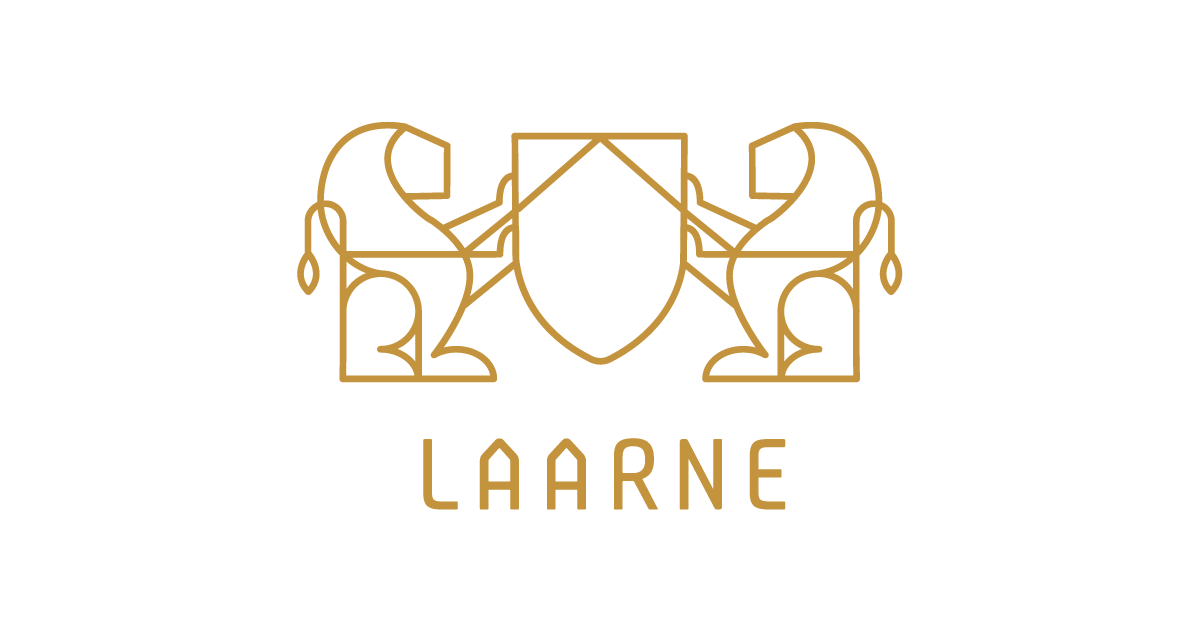 In het mobiliteitsplan wordt beschreven hoe het beleid de groeiende mobiliteitsbehoefte van de inwoners in goede banen wil leiden
Laarne kiest voor duurzame mobiliteitsoplossingen
STOP – PRINCIPE:
Voorrang voor voetgangers, fietsers en collectief vervoer. Pas daarna komt de auto.

Waarom? Gemeenten die hun mobiliteitsplan vanuit dit opgangspunt opbouwen, worden leefbaarder, veiliger én bereikbaarder.
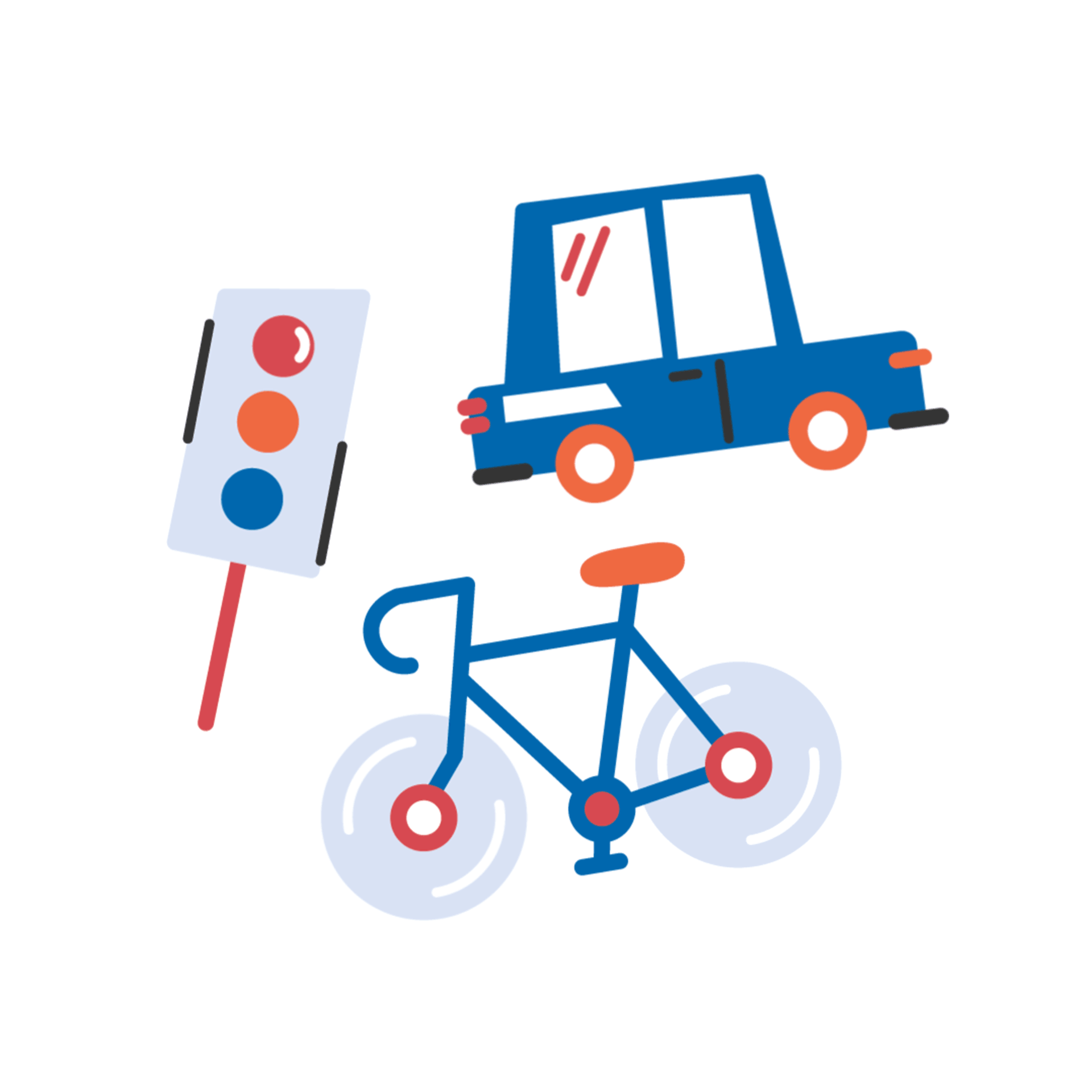 De inhoud
I. Inleidend gedeelte:Participatie
II. Informatief gedeelte
Laarne vandaag: de bestaande ruimtelijke structuur, bestaande verkeersinfrastructuur,…
Ongevallenanalyse
Relatie van dit plan tot andere plannen (RUP, burgemeestersconvenant,…)
Knelpunten:
Te snel rijden
Hoeveelheid vrachtverkeer/ontbreken vrachtroute
Missing links in fietsnetwerk
Inrichting kruispunt R4 x Eekhoekstraat
Duurzame mobiliteitsscenario’s
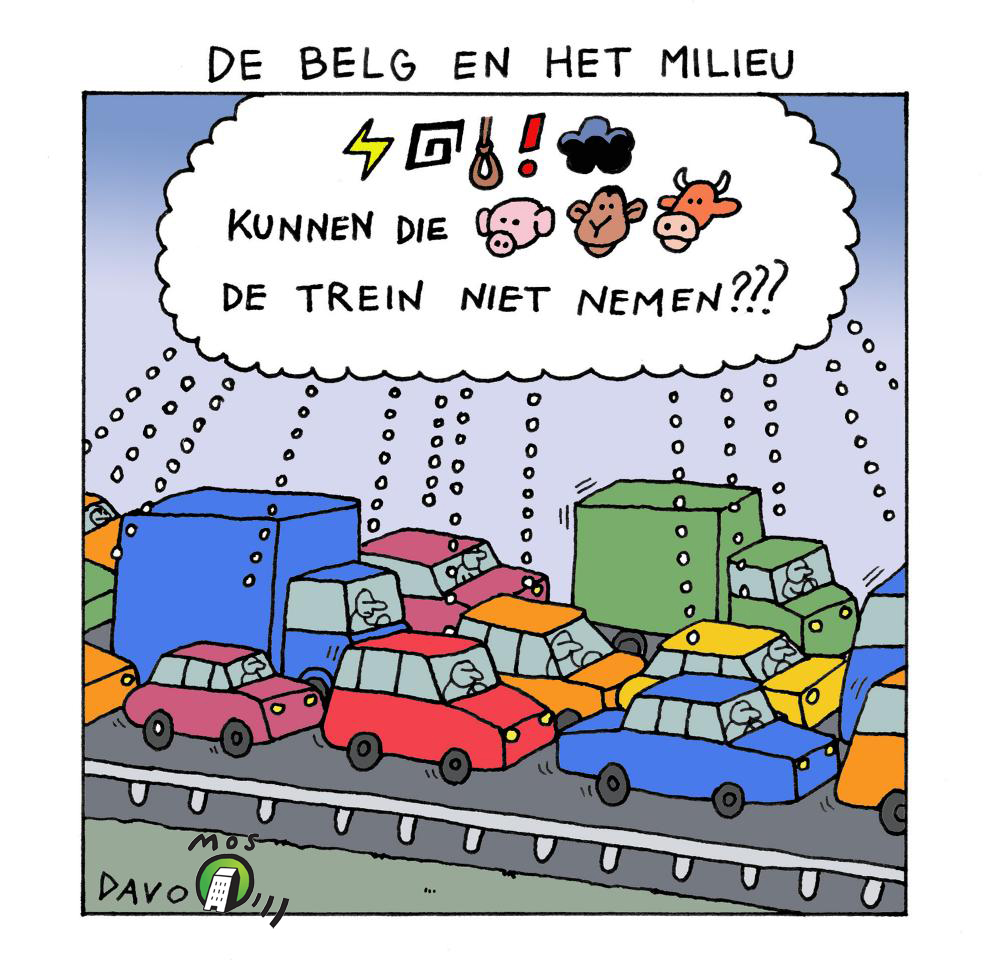 MODAL SHIFT
Modal shift is de term voor verandering van vervoerwijze, bijvoorbeeld van vervoer over de weg naar vervoer met trein en fiets
III. Richtinggevend gedeelte: doelstellingen
Verzekeren van veiligheid. Hoe? 
Dorpskernen auto-en vrachtverkeersluw 
Doordacht snelheidsbeleid
Vrijwaren van bereikbaarheid. Hoe?
Overlegmomenten blijven organiseren om interlokale problematieken (vrachtverkeer) aan te pakken
Wegencategorisering en netwerk voor fietsers en openbaar vervoer
Verbeteren van verkeersleefbaarheid. Hoe? 
Fietsen aantrekkelijk maken en doordacht snelheidsbeleid
Garanderen van toegankelijkheid. Hoe?
Brede voetpaden, toegankelijkheid van bushaltes, alternatieven voor auto’s (deelfietsen)
Terugdringen van schade aan milieu. Hoe?
Bijzondere uitdaging: omschakelen van fossiele brandstoffen naar elektrisch rijden (sensibilisatie)
DRIEWERKDOMEINEN
Resultaat van de drie werkdomeinen
Invoeren van Hop’in punten (deelauto’s, deelfietsen)
Concentreren van nieuwe bebouwing in kernen, met aparte ruimtes voor bedrijven
Checklist voor dossierbehandelaars van vergunningsdossiers

Wegcategorisering met afbakening van snelheidsregimes
Uitrollen van vrachtroutenetwerk met andere overheden 
Fietsnetwerk: lokaal en bovenlokaal
Voetgangersnetwerk: prioriteitenlijst door milieuraad

Signalisatieplan (bewegwijzering routes, kaartenmakers met GPS toestellen)
Energiebeleid
Sensibilisatie
Tot slot: het actieprogramma
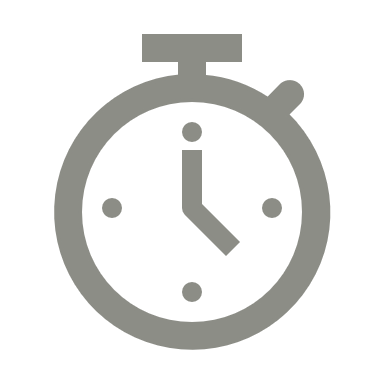 Een actieprogramma per werkdomein (vb. fietsverkeer) 
Korte termijn/middellange termijn/lange termijn (vb. bewegwijzering Oost-West as)
Beoordeling door verkeerscommissie (1 x per jaar)
Verwerking in meerjarenplan
Bovenlokaal overleg met buurgemeenten/ Vervoerregioraad